Раздел 2. Классификации языков.Генеалогическая классификация языков мира: родство языков и языковые семьи.
Генеалогическая  (генетическая) классификация языков
Генеалогия – изучение происхождения и родства семей, наука о родственных связях.
Генеалогическая классификация – это классификация языков мира по степени их родства. Генеалогически языки делятся на семьи, а семьи – на группы. 
В семьи и группы языки объединяются по признаку общности их древнего источника. 
Генеалогическая классификация языков возникла после появления в лингвистике сравнительно-исторического метода. 
Цель генеалогической классификации – определить место какого-либо языка в кругу родственных языков и его родственные связи.
Устройство генеалогической классификации языков на примере русского языка
Крупнейшие языковые семьи
Индоевропейская (английский, французский, русский, хинди, таджикский, греческий, армянский, осетинский, афганский)
Китайско-тибетская (китайский, тибето-бирманский)
Алтайская (татарский, турецкий, азербайджанский, монгольский, бурятский, эвенкийский, японский?, корейский?)
Уральская (венгерский и финский)
Австроазиатская (тайский, вьетнамский, лаосский, кхмерский)
Семито-хамитская (иврит, арабский)
Кавказская (грузинский, чеченский, ингушский, адыгейский, дагестанский, абхазский)
Палеоазиатская (эскимосский, чукотский)
Нигероконголезская (банту, зулу)
Австралонезийская (индонезийский, полинезийский)
Праязык – общий предок нескольких языков.
Описание праиндоевропейского языка = реконструкция.
Реконструкция внешности праиндоевропейцев
Русский язык в генеалогической классификации
ностратический
индоевропейский
относится к балтославянской ветви
славянский
восточно-славянский
Примеры праиндоевропейских корней
*b ͪer-  стсл. бьрати, англ. bear
 *b ͪerg ͪ- стсл. бърегъ, нем. Berg
*d ͪwer-
*gneH- 
*leub ͪ-
*leud ͪ-
*lino-
Как лингвисты определяют родство языков?
Как вы думаете, справедливы ли утверждения:
На родственных языках часто говорят народы-соседи.  
Да, но не всегда. Самая протяженная (длинная) граница у России – с Китаем, но русский и китайский язык принадлежат к разным языковым семьям.
Если два народа очень долго граничат друг с другом, их языки становятся родственными?
Нет, даже если они активно заимствуют друг у друга лексику. 
Если два народа живут очень далеко друг от друга и не контактируют друг с другом, то их языки не могут быть родственными. 
Могут. Для генеалогической классификации неважны синхронические языковые контакты, важно происхождение, важен общий источник (английский и хинди, финский и венгерский). Народы, которые сейчас живут очень далеко друг от друга, в древности могли быть одним народом. Поэтому метод не просто сравнительный, а сравнительно-исторический.
Финно-угорские языки
Какой язык самый близкий родственник английского?
Какой язык самый близкий родственник английского?
Почему возникают родственные языки?
Деление одного народа на несколько изолированных групп (например, в результате переселения, завоевания другими народами, открытия и заселения новых земель) – главная причина того, почему возникают родственные друг другу языки. 
У всех родственных языков когда-то был общий язык-предок (праязык). Для индоевропейской семьи языков это праиндоевропейский язык, который распался около 2500 г. до н. э. 
Для всех славянских языков общий праязык – праславянский (общеславянский) язык.
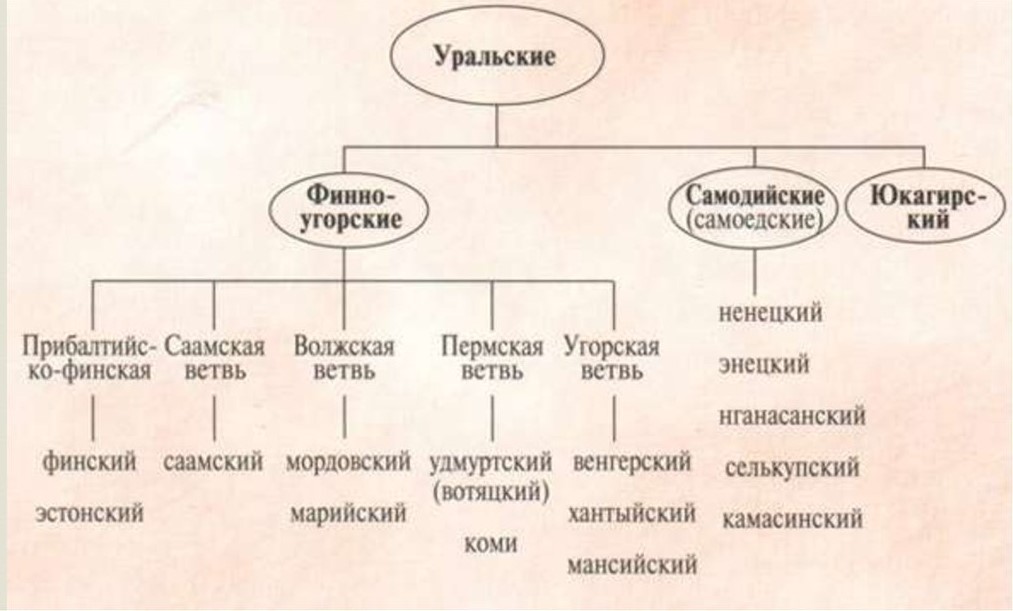 Сравнительно-исторический метод
С помощью сравнительно-исторического метода устанавливается родство языков и прослеживаются исторические изменения, происходящие в конкретном языке или в родственных языках. 
Родственные языки с помощью сравнительно-исторического метода объединяются в группы, а группы объединяются в семьи.
Регулярные фонетические соответствия
рус. рука      польск. ręka	           прасл.  *rǫka
рус. суд        польск. sąd             прасл.  *sǫдъ
рус. дуб        польск. dąb            прасл.  *dǫbъ
				
*Реконструкция праславянского языка – общего языка-предка всех славянских языков.
Вывод: русский и польский язык – близкородственные, но принадлежат к разным подгруппам славянских языков.
осетинский
албанский
грузинский
эвенкийский
юкагирский
марийский
тувинский
майя
африкаанс
голландский
чешский
берберский
алеутский 
португальский
венгерский
фарси
банту
хинди
зулу
иврит
Домашнее задание: приготовить небольшое сообщение по следующим вопросам
К какой языковой семье принадлежит этот язык?
В каких странах говорят на этом языке? (показать на карте)
Сколько человек говорит на этом языке?
Как называется народ (народы), который говорит на этом языке? (показать фотографию носителя языка)
Какую письменность использует этот язык (алфавит, иероглифы и т.д.)?
Приведите примеры следующих слов на этом языке: мать, отец, брат, сестра, дочь, знать, видеть, корова, овца, земля, небо, дерево.